ГАОУ ДПО “ЛОИРО”

рекомендации по организации повышения квалификации на основе профессиональных дефицитов педагогов
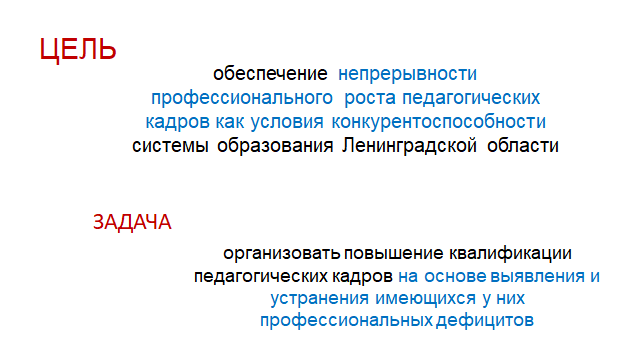 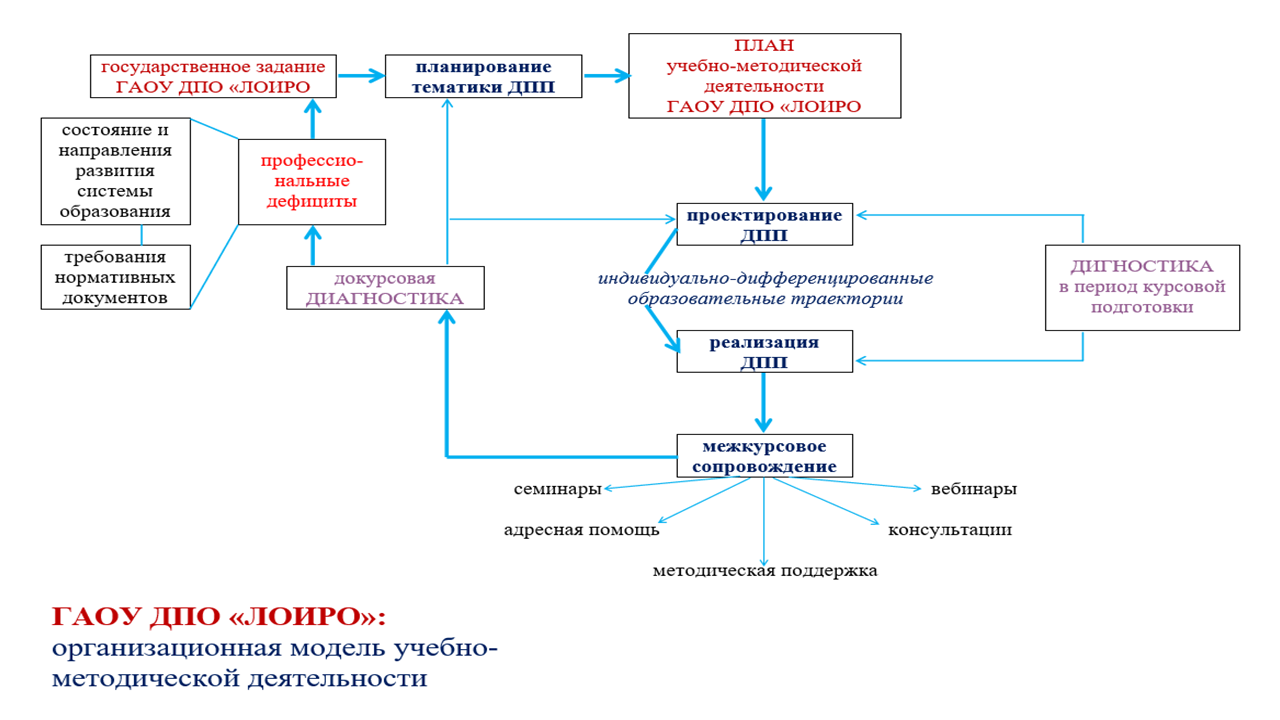 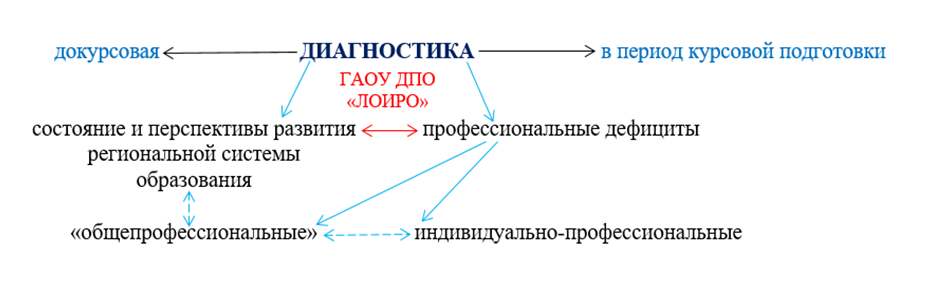 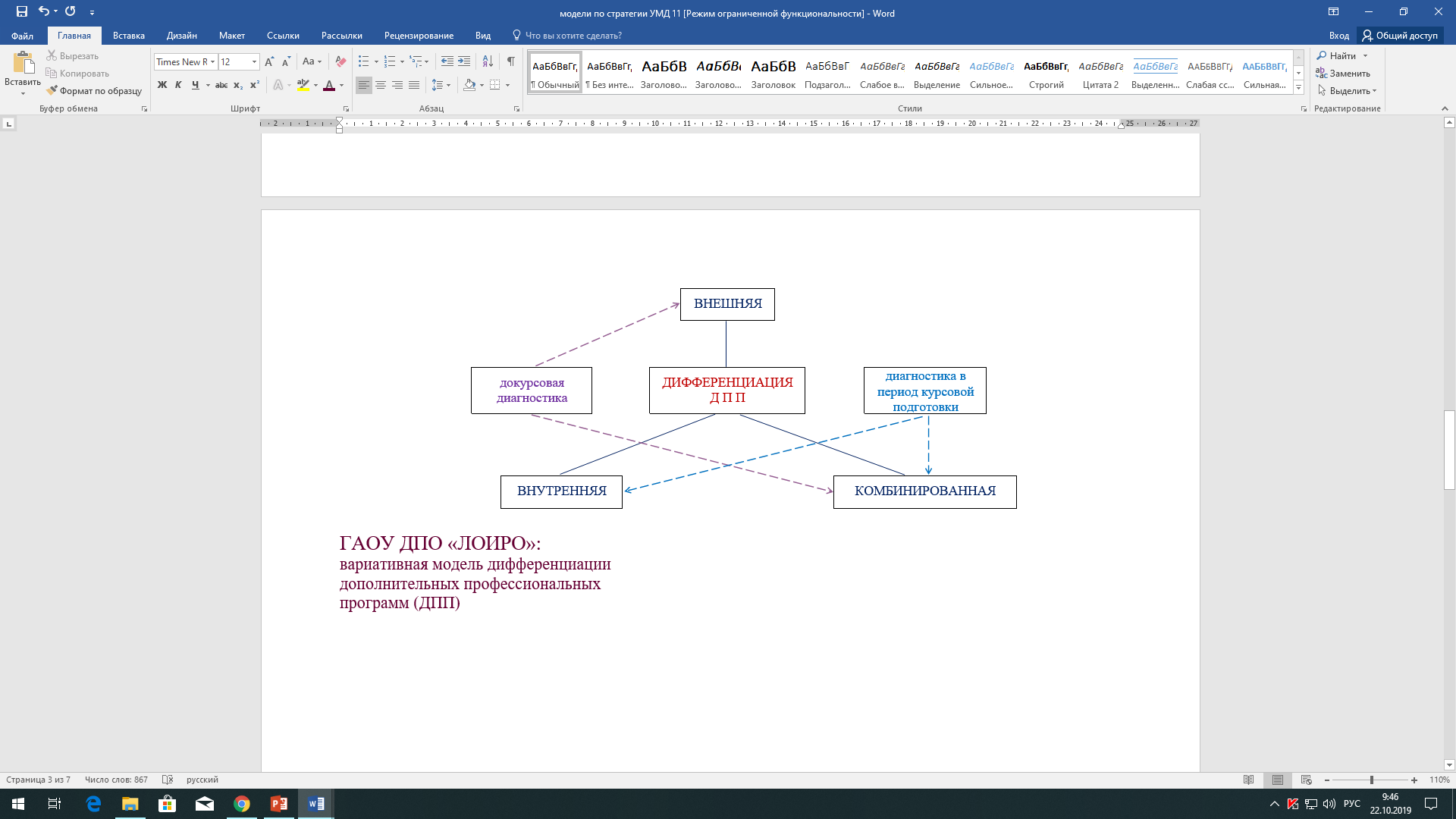 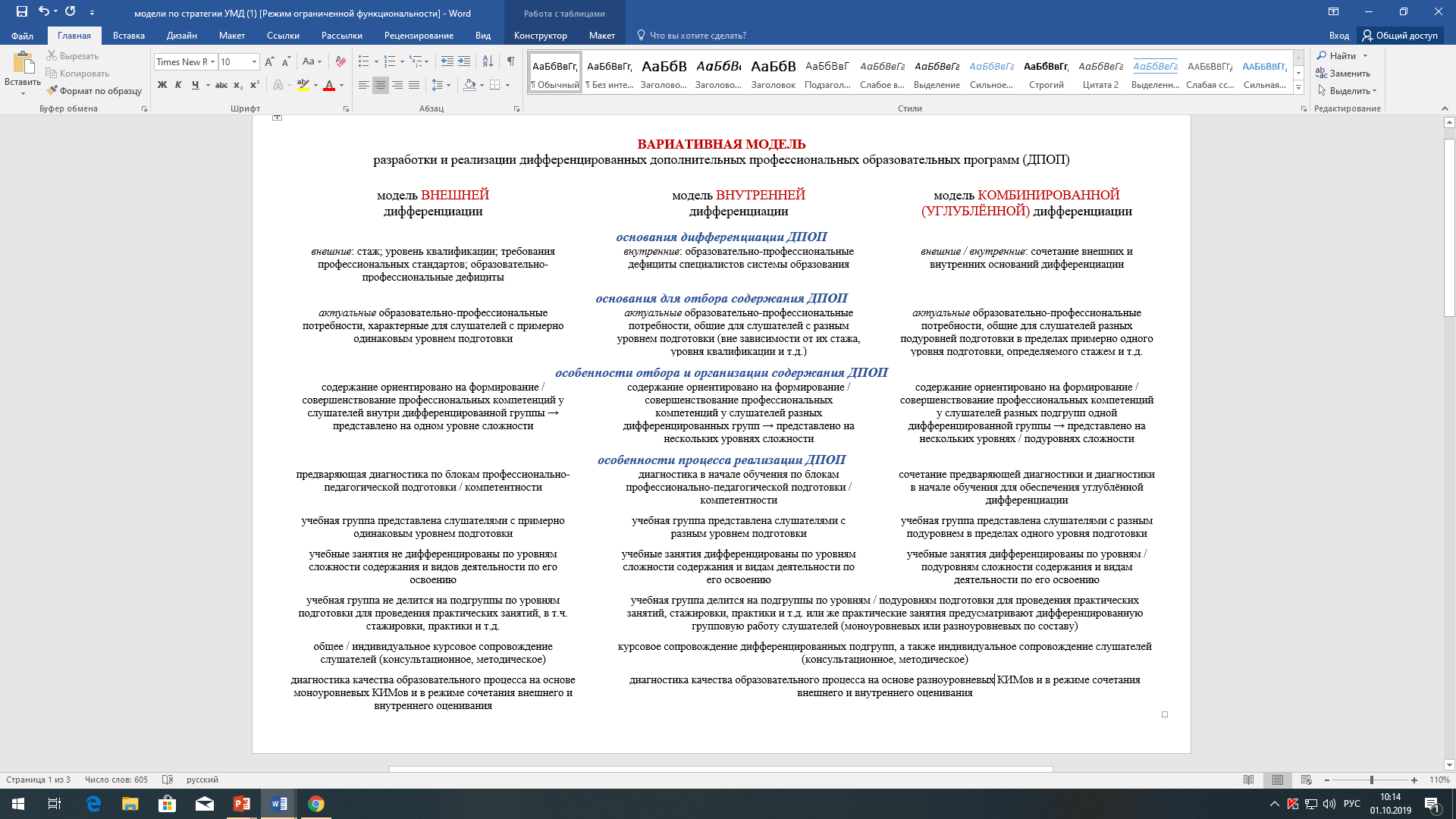 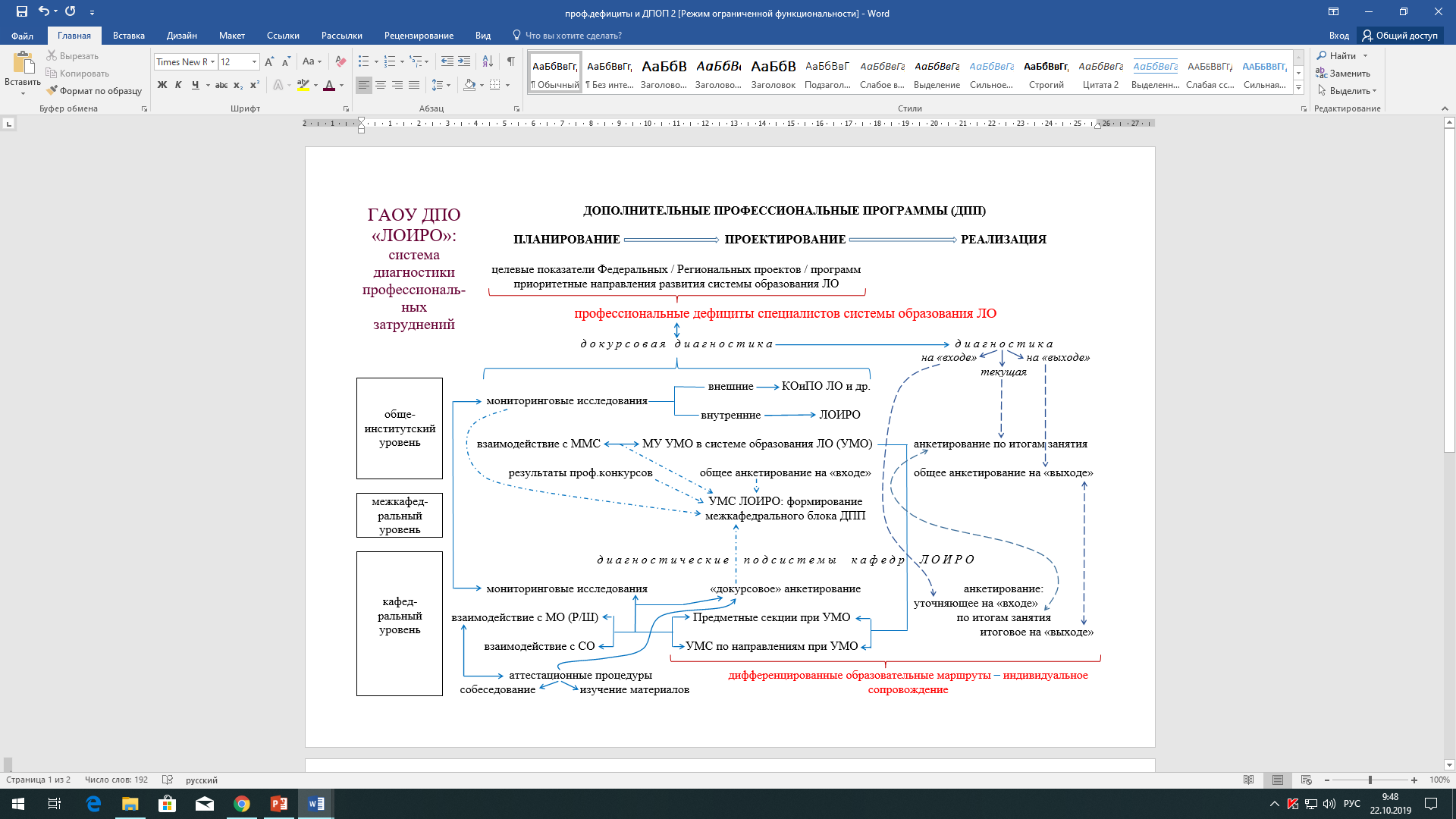 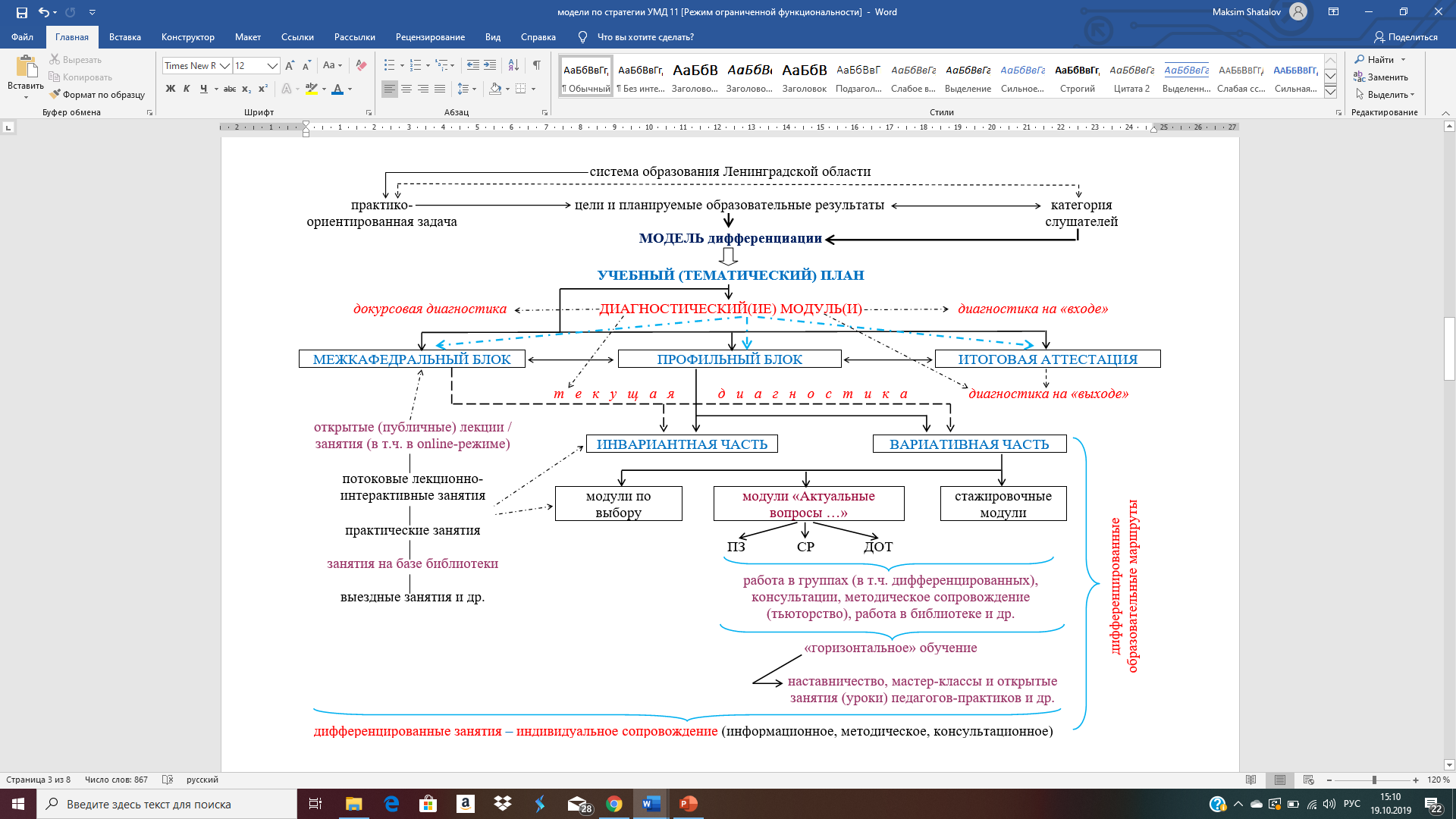 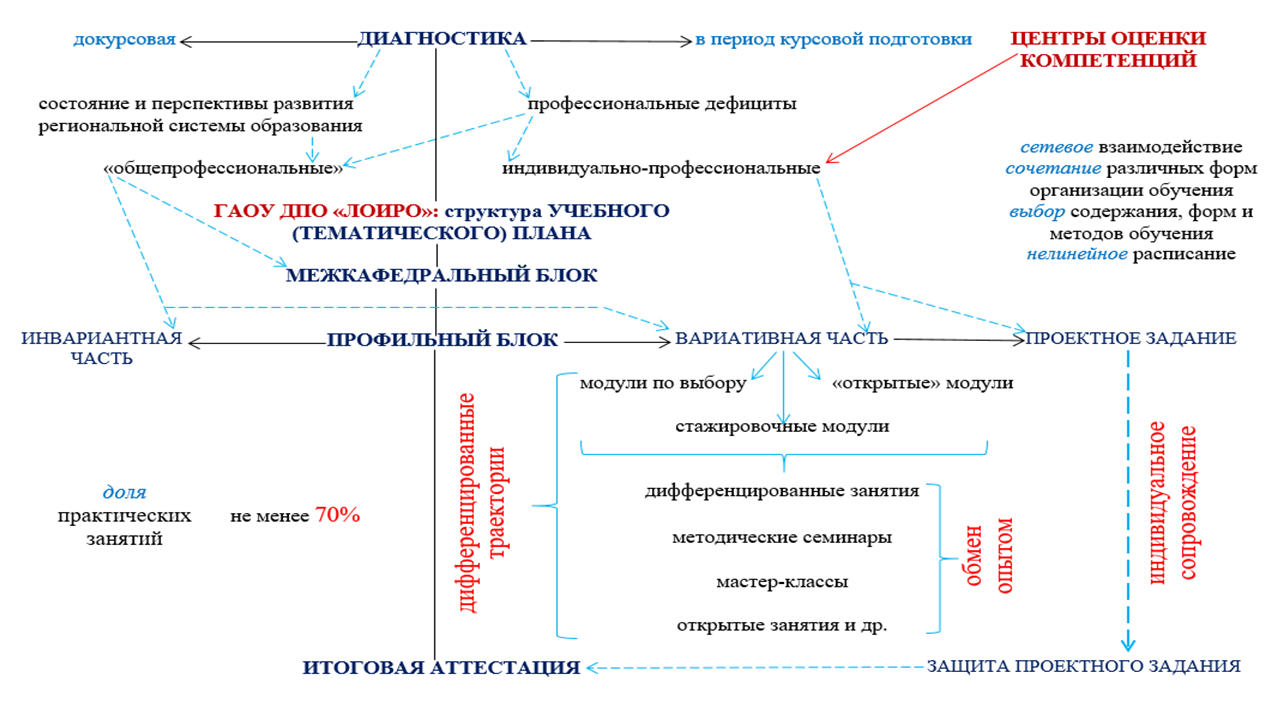